施工期間上學動線
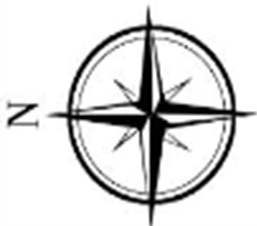 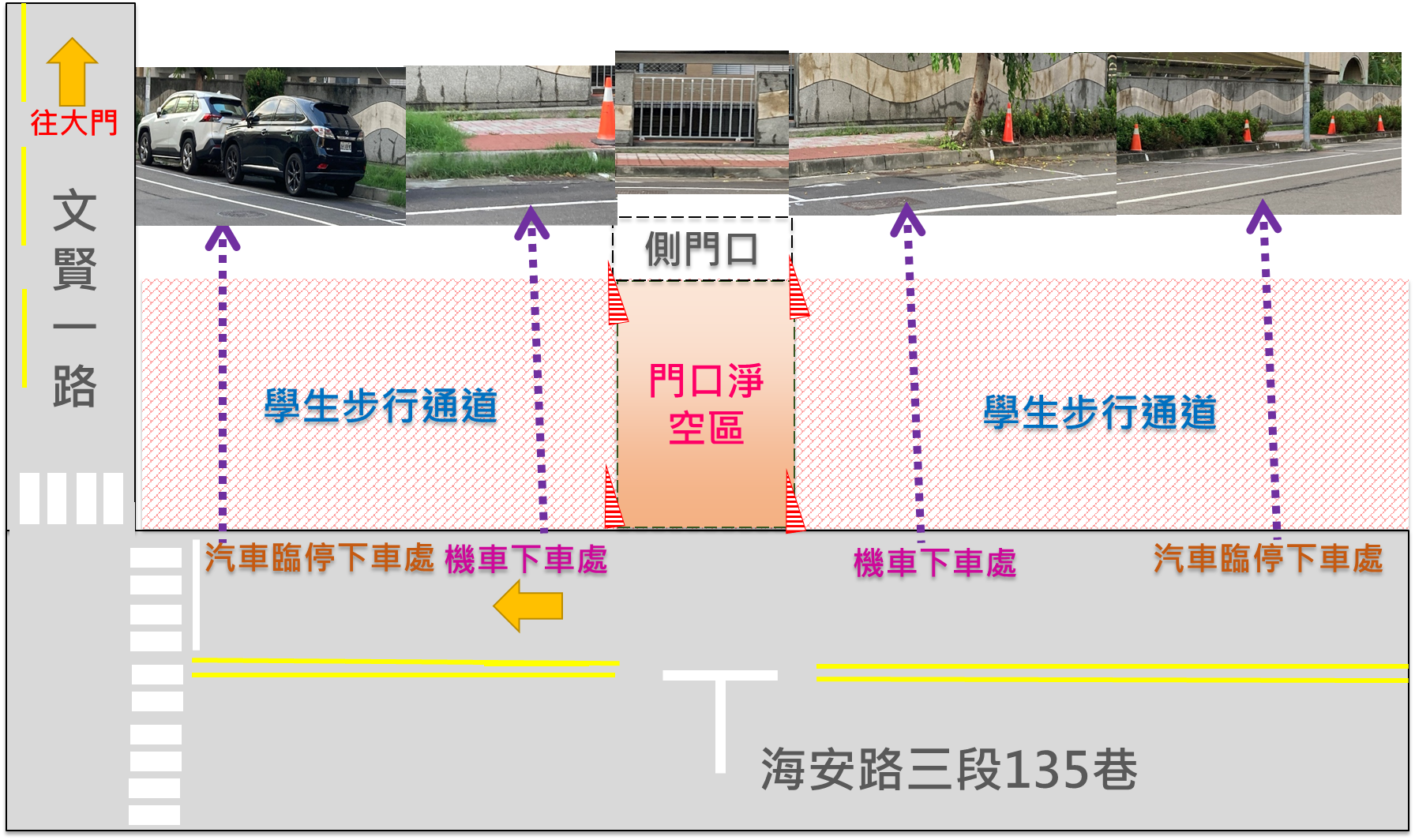 嚴禁迴轉
施工期間放學動線
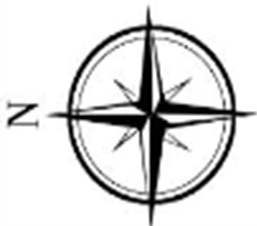 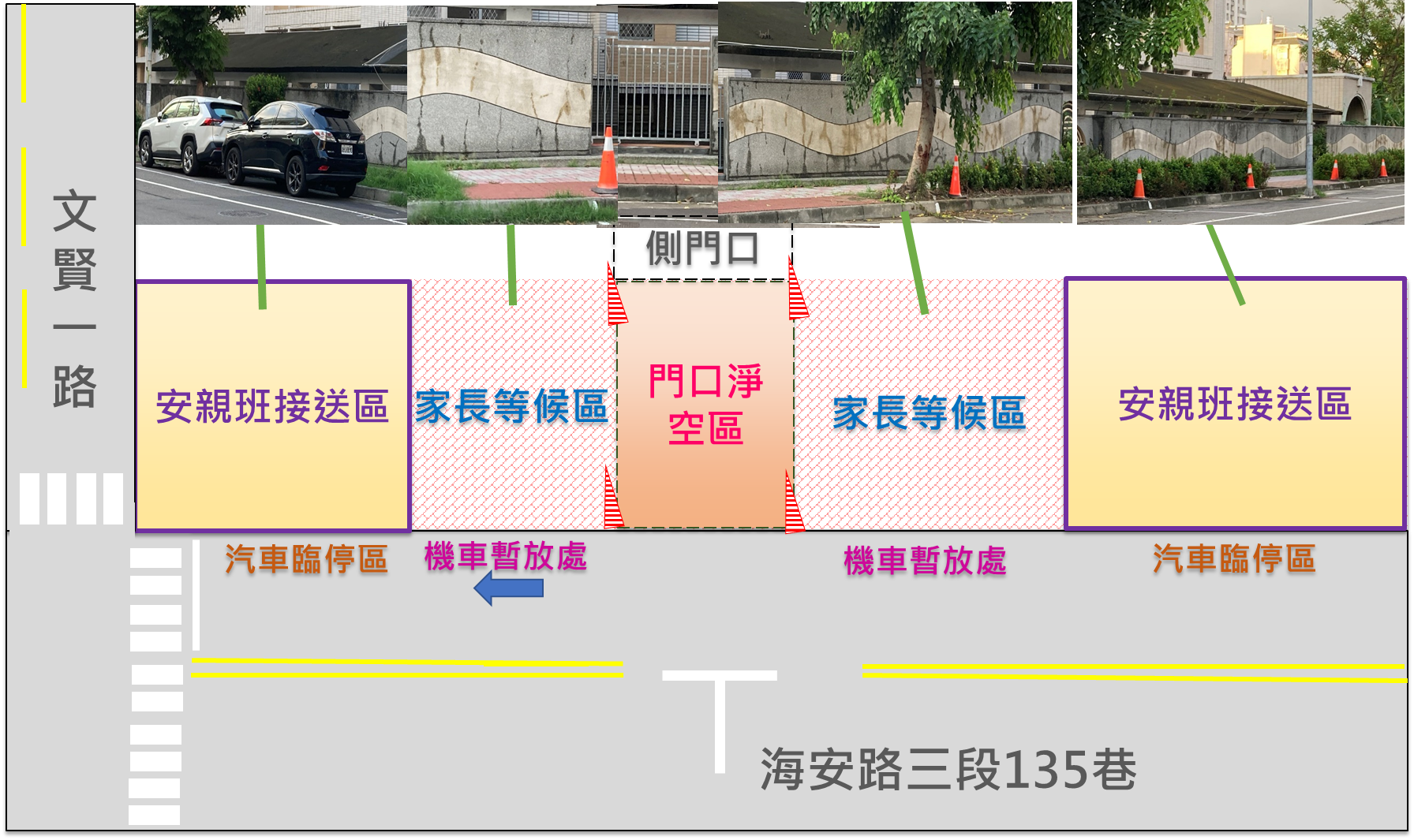 嚴禁迴轉
平時上學動線--校門口
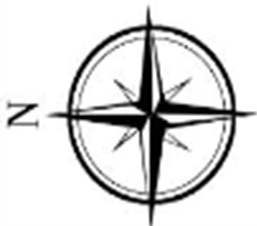 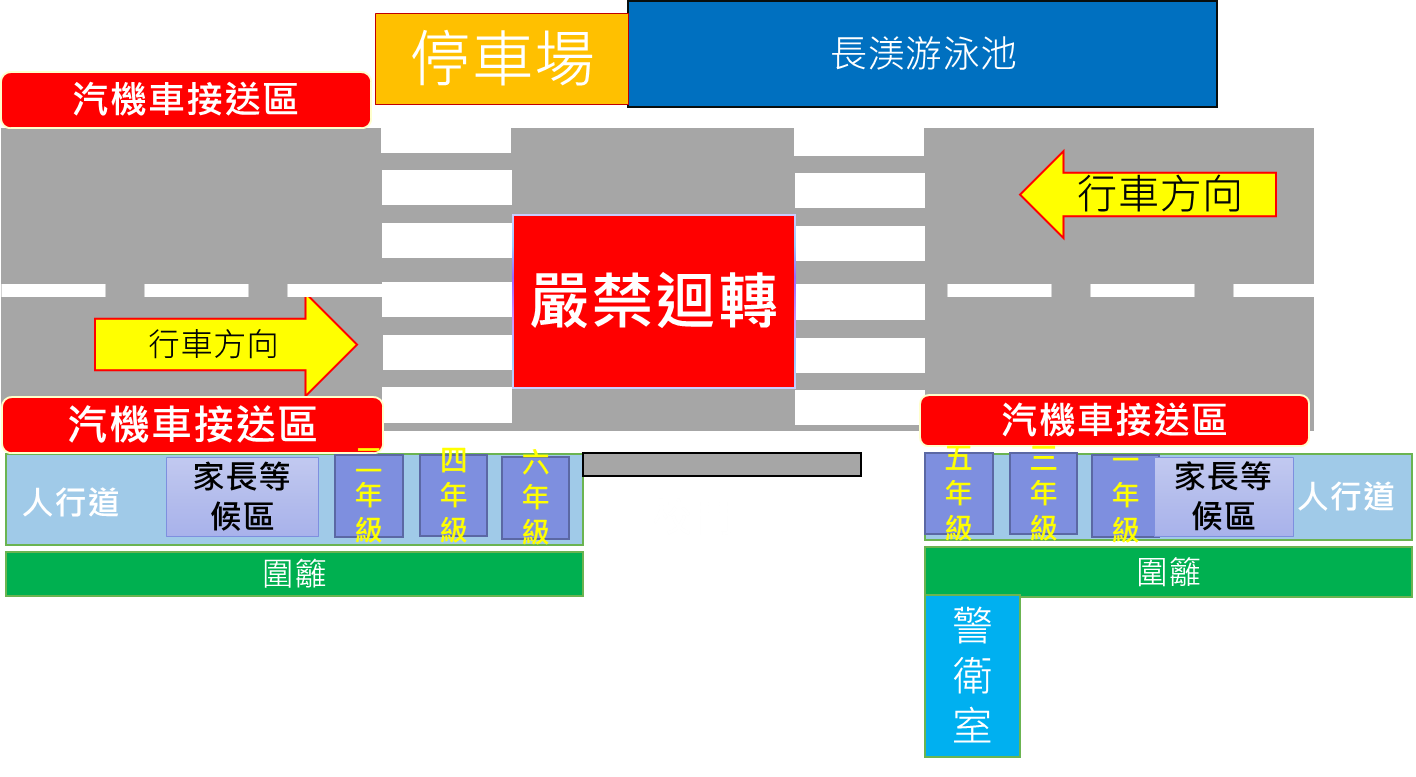 全聯商店
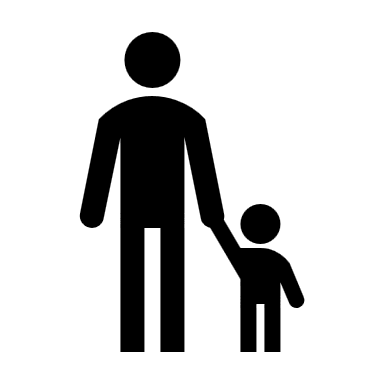 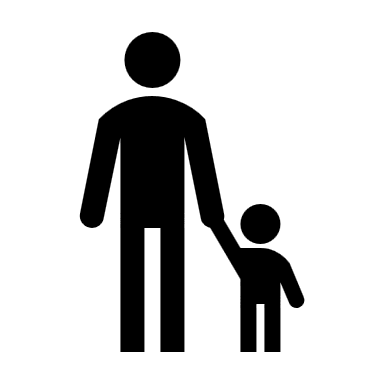 機車下車區
汽車下車區
機車下車區
汽車下車區
機車下車區
汽車下車區
學生步行區
學生步行區
平時放學動線(家長接送區)—校門口
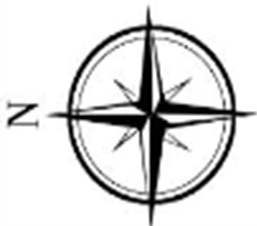 全聯商店
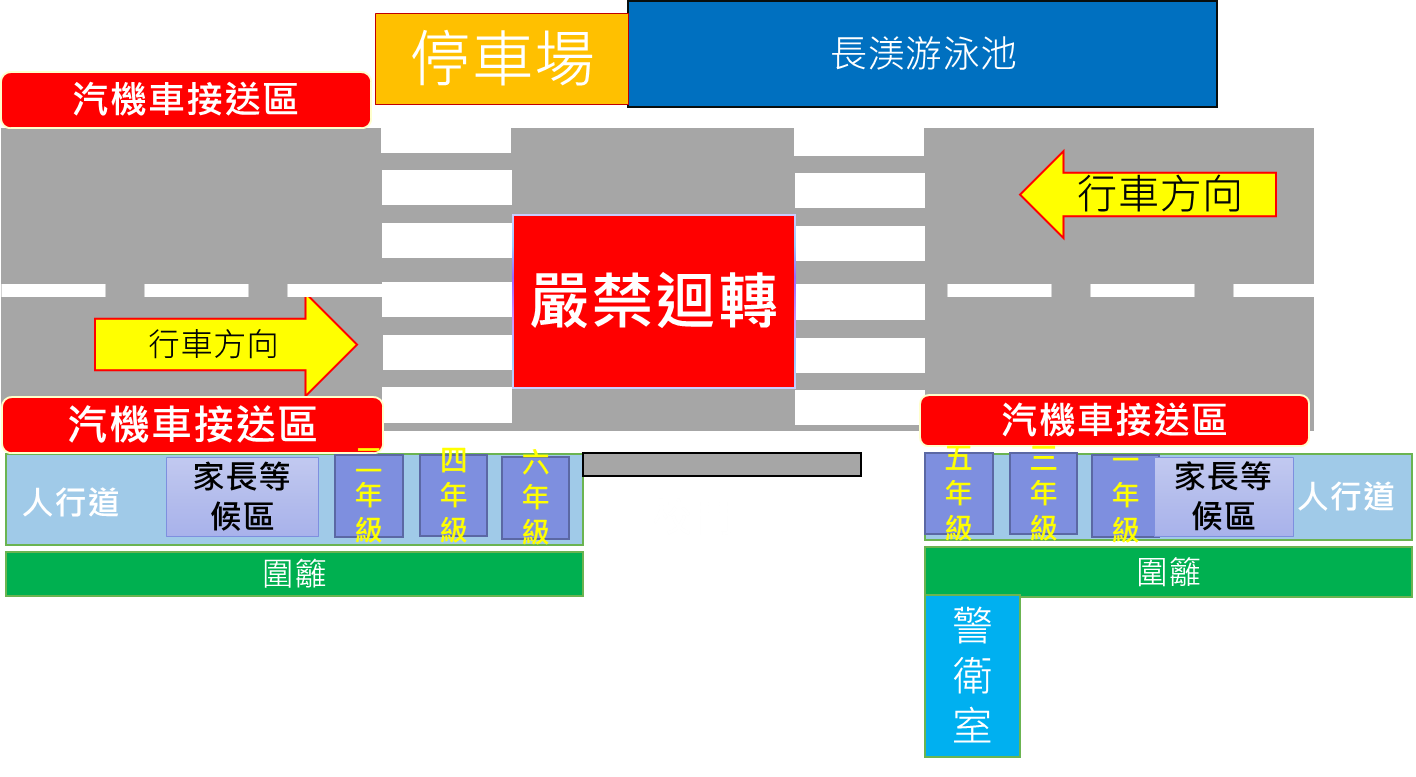 機車下車區
汽車下車區
機車下車區
汽車下車區
機車下車區
汽車下車區
學生放學區
學生放學區
機車停等區注意事項
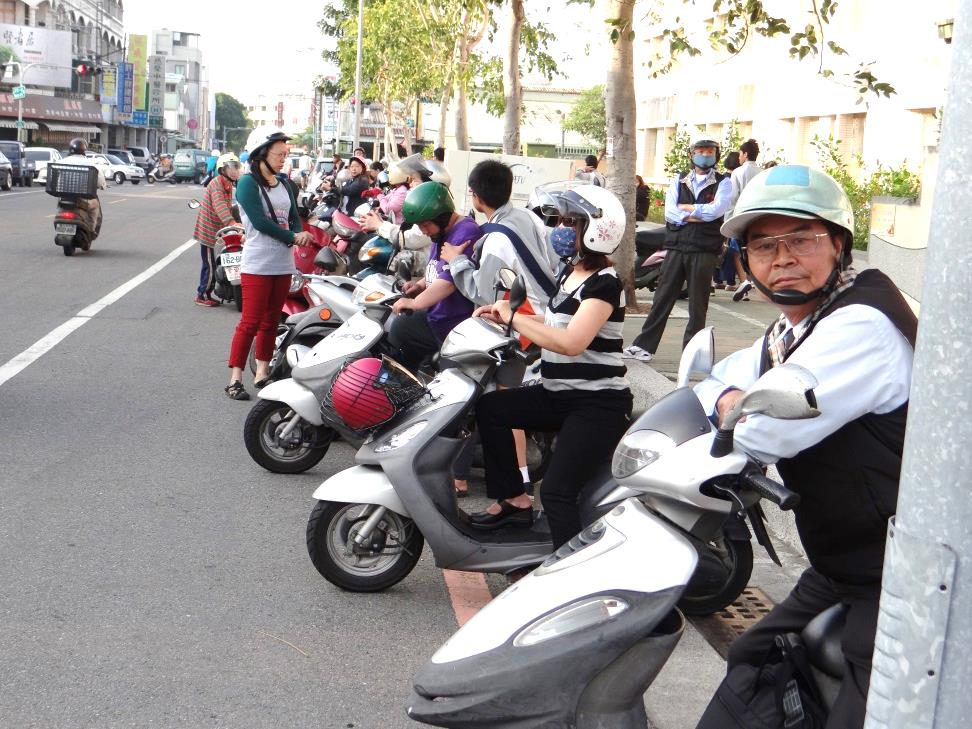 校門口停機車，
機車車頭請朝外
乘坐機車請戴安全帽